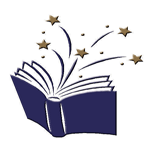 Радость  чтения
Совместная  активная  деятельность
Чтение-  только  начало.
Творчество  жизни -  
вот  цель!
                    Н.А.Рубакин
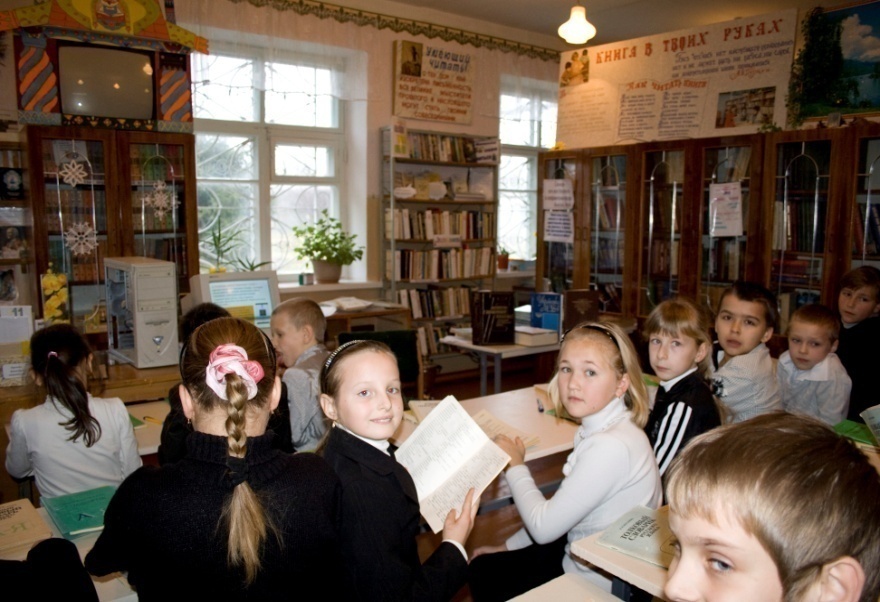 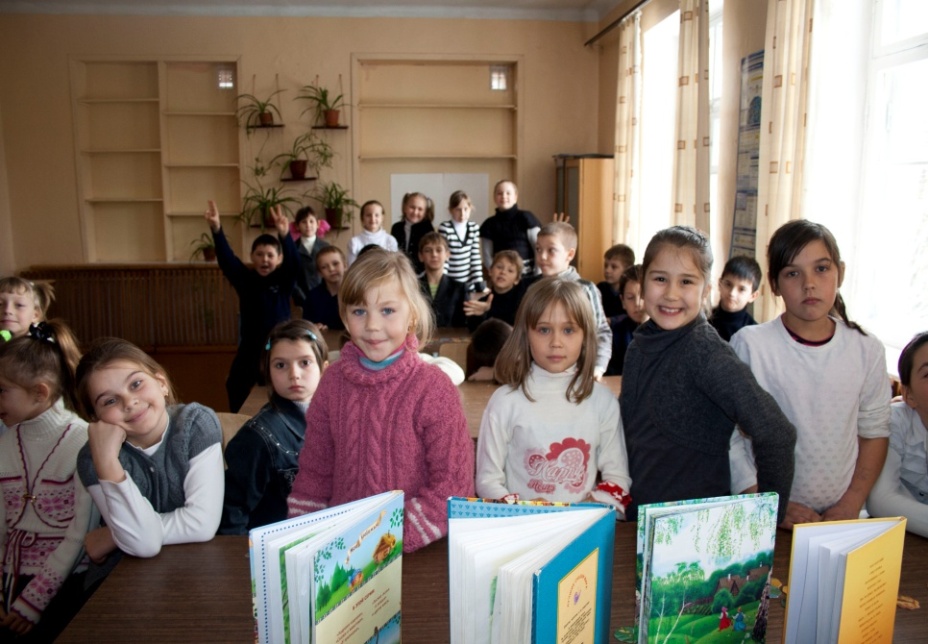 Моя любимая КНИГА
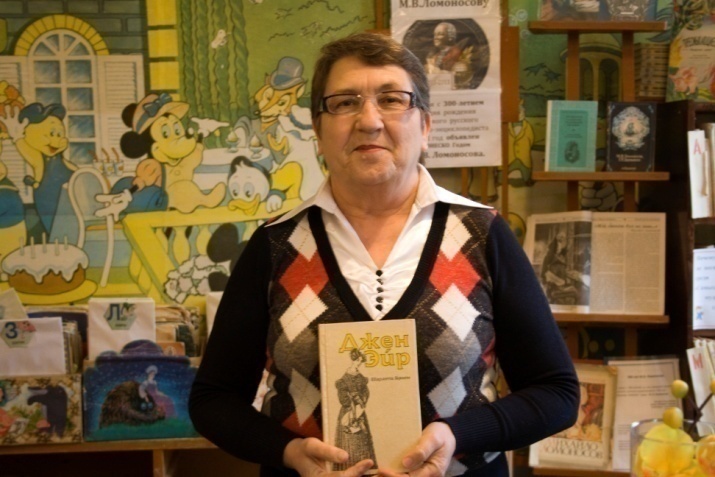 Фоторепортаж
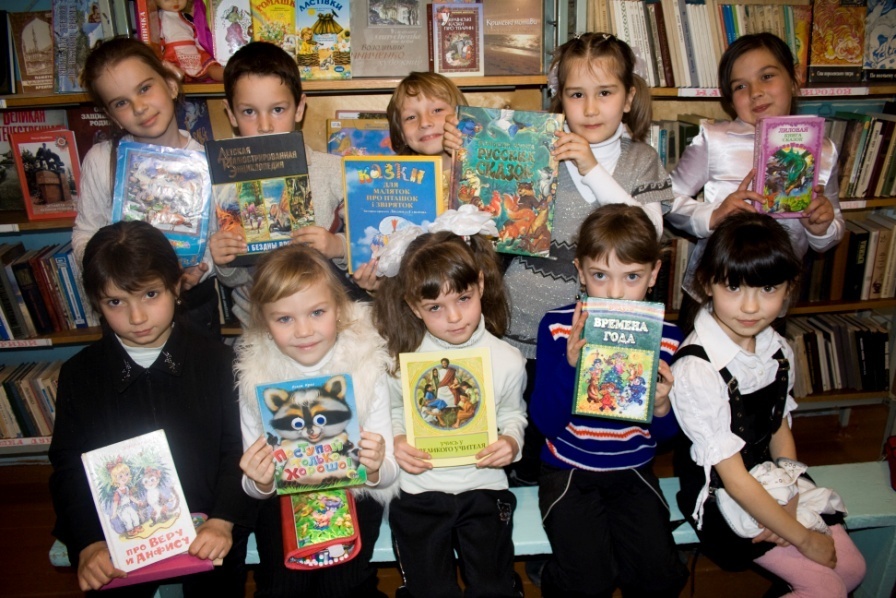 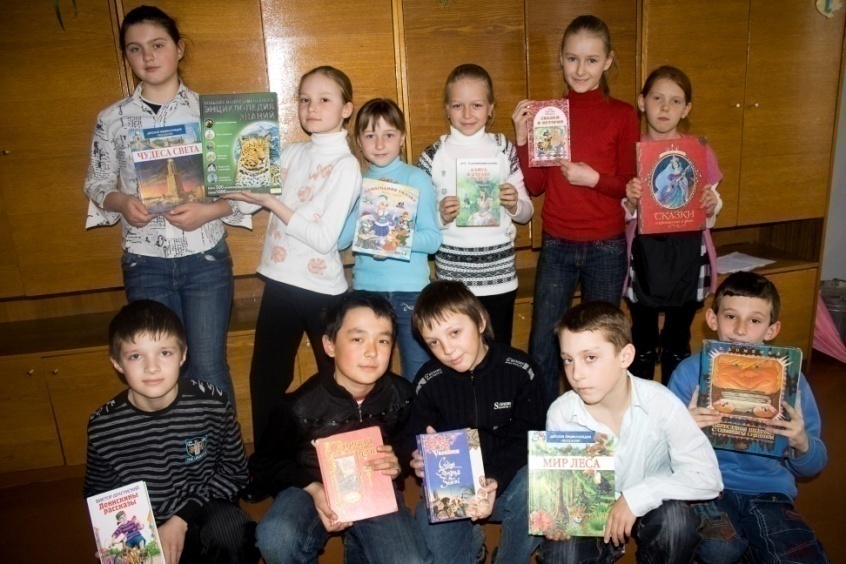 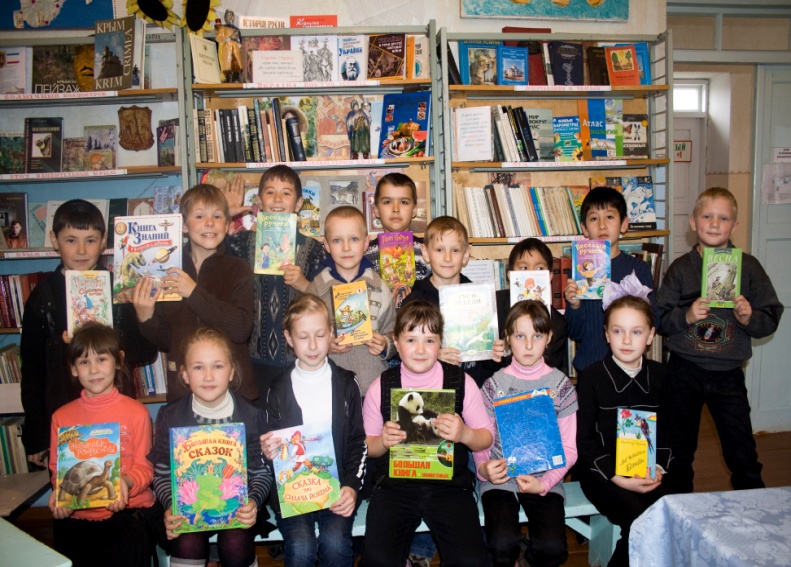 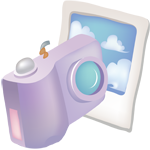 Читайте Андерсена, люди!Нет лучше сказок на земле!
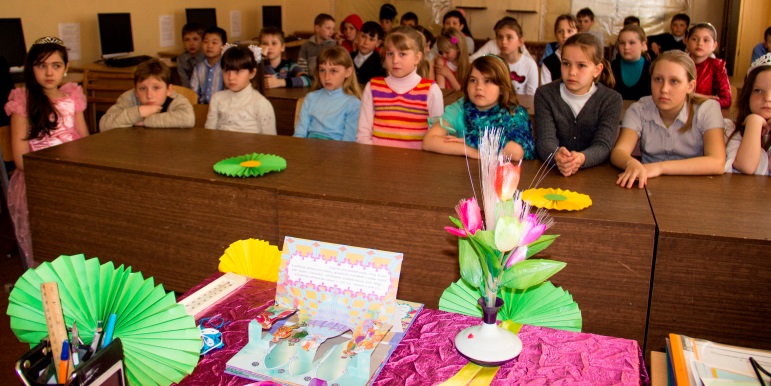 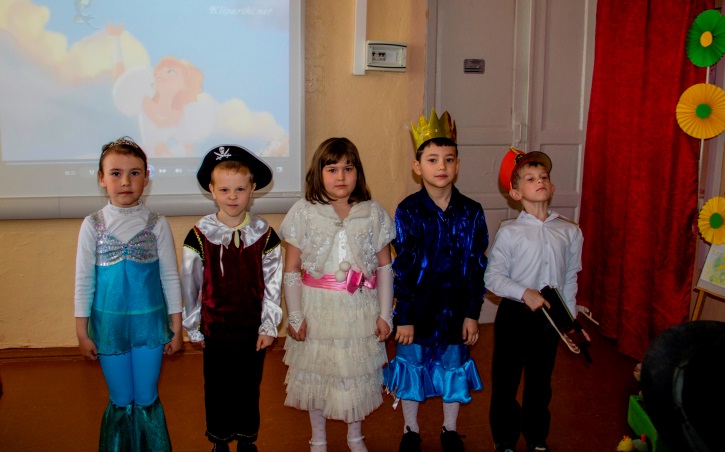 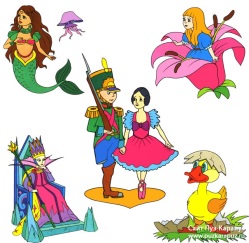 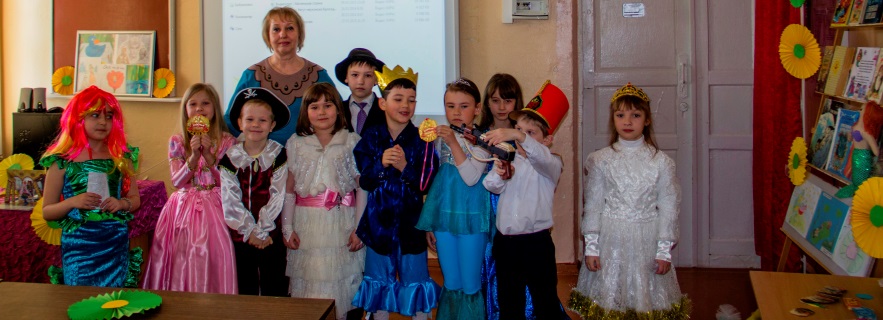 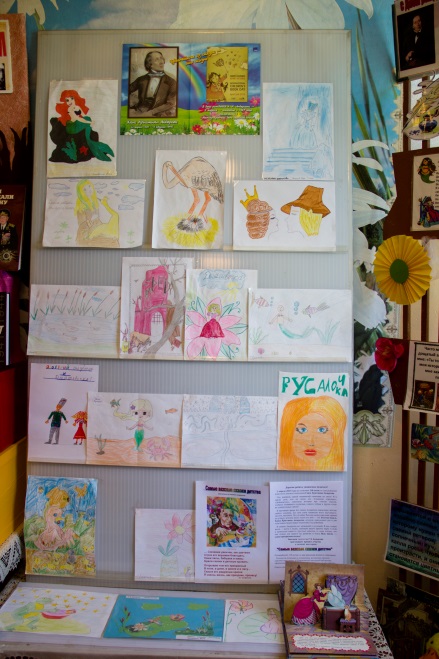 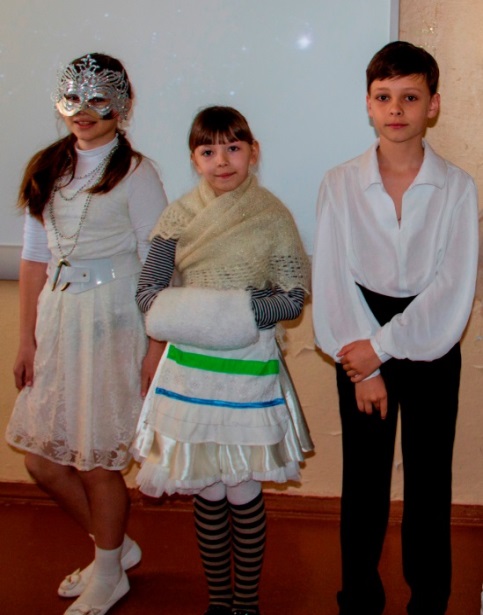 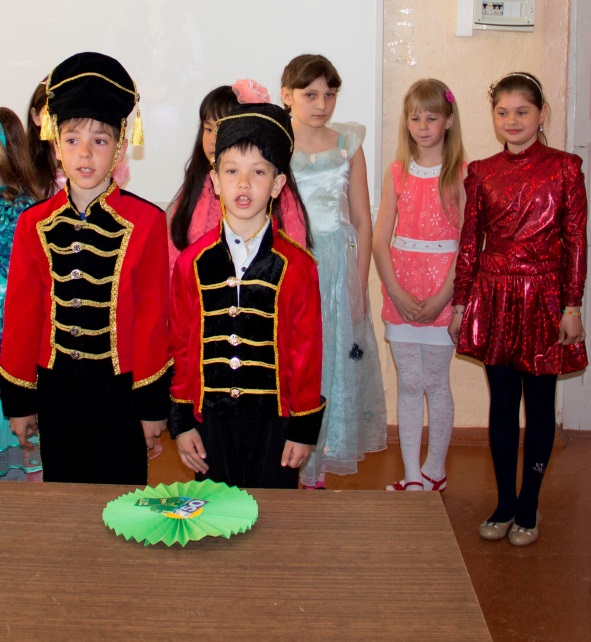 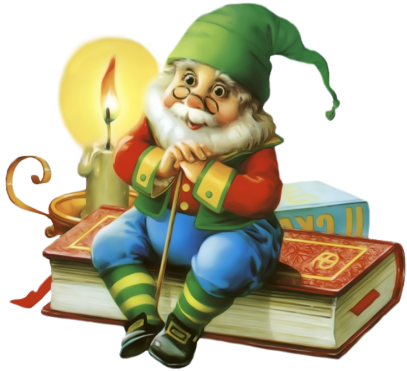 «Путешествие  в  Читай-город»-(театрализованное  представление)
«Королева  детектива»
- 
цикл  мероприятий  ко дню  рождения А.Кристи
 (кн.ил.выставка, обзор, презентация-знакомство) 6-11кл.
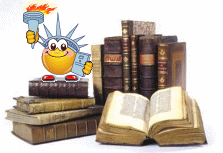 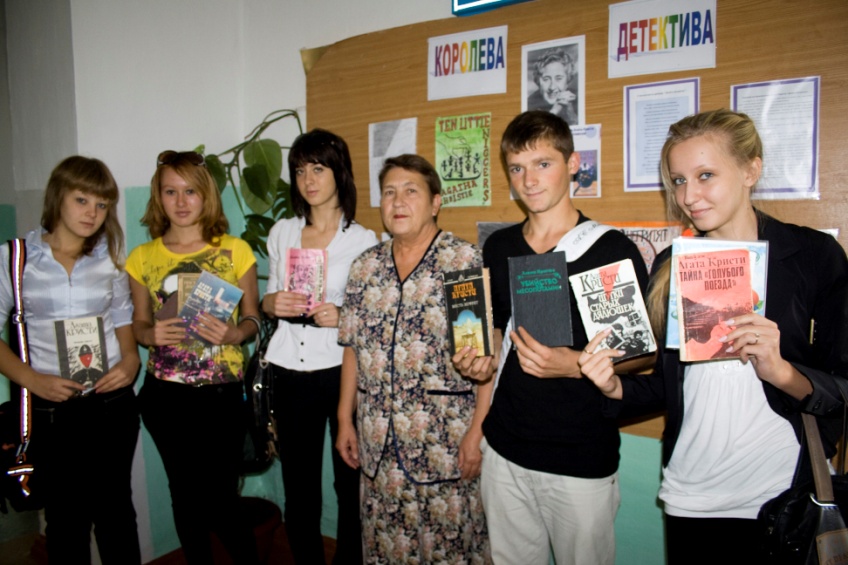 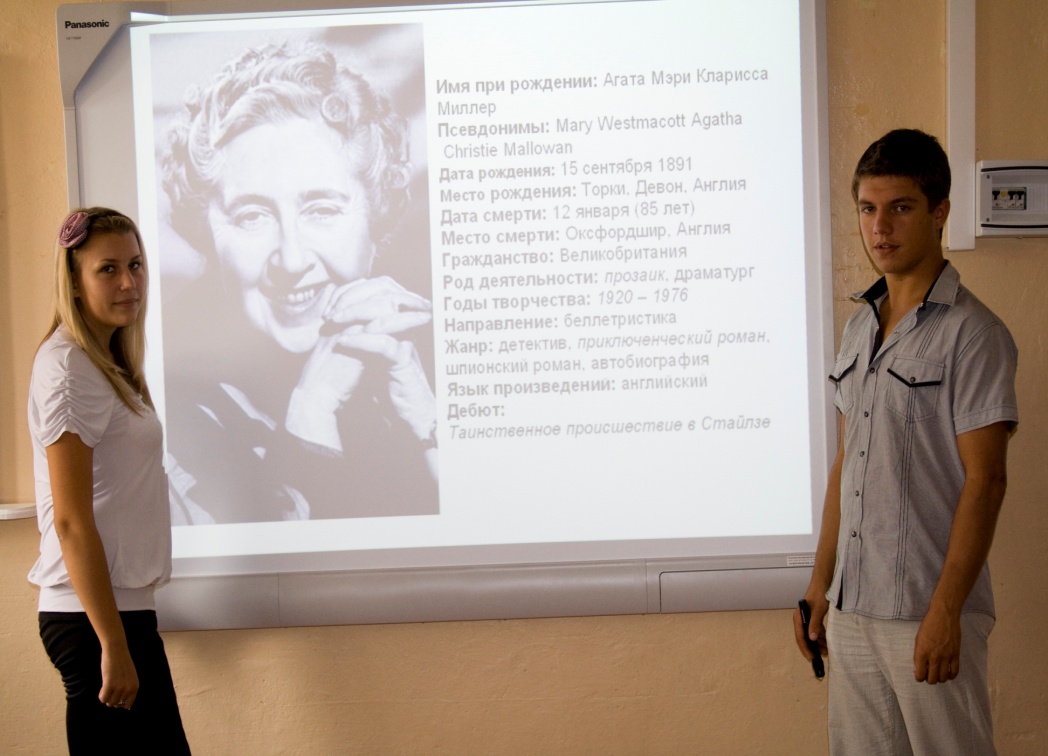 «Огонь- очень важные  правила»
(кн.выставка, час полезного совета,2-3кл.)
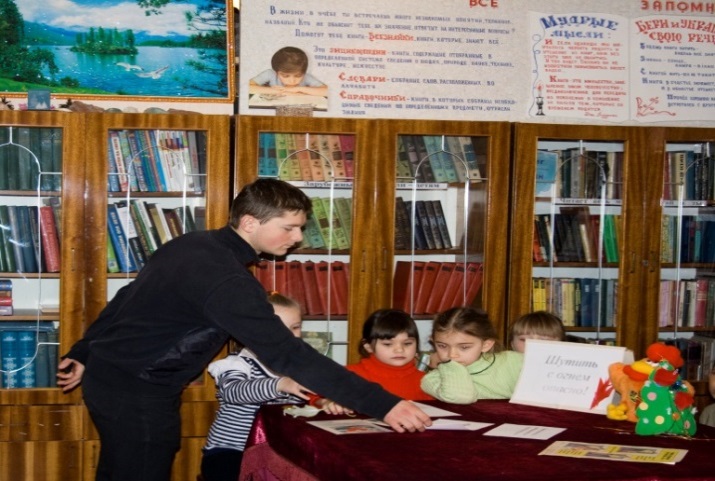 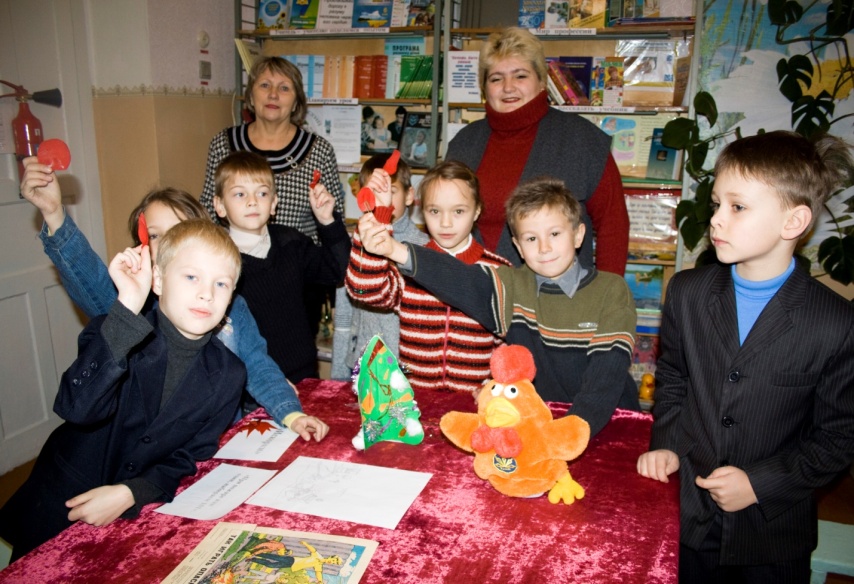 День сказки
«Тропинки радости Чуковского»-
аукцион-викторина
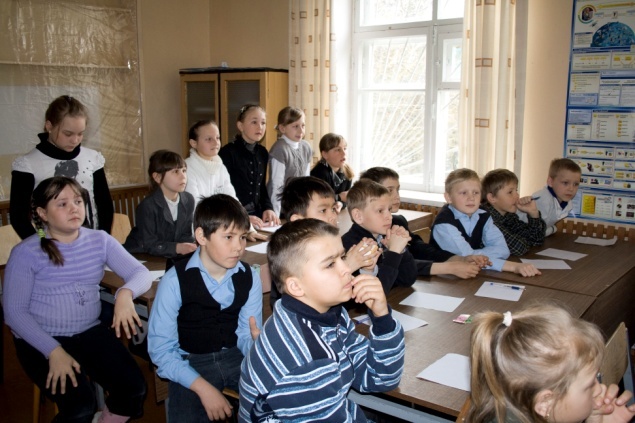 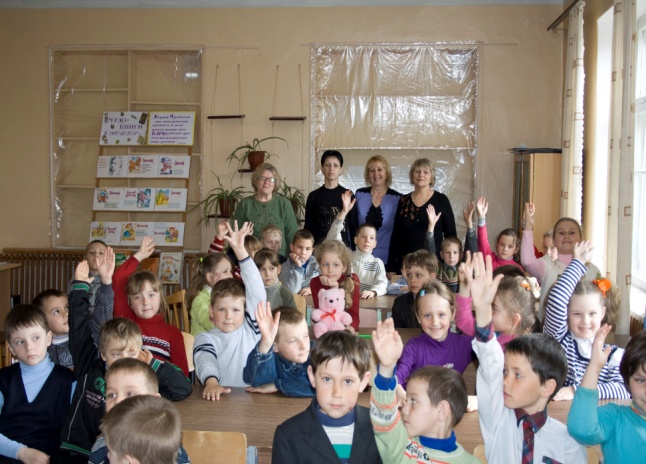 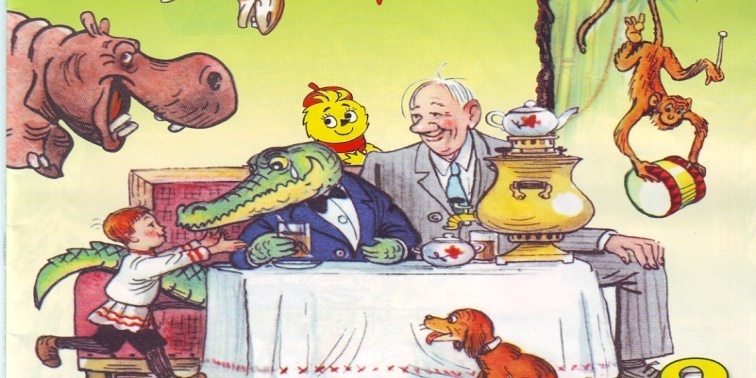 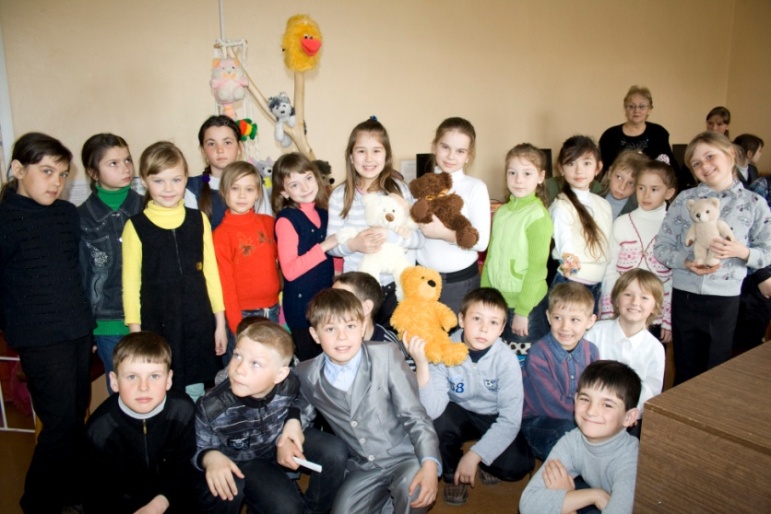 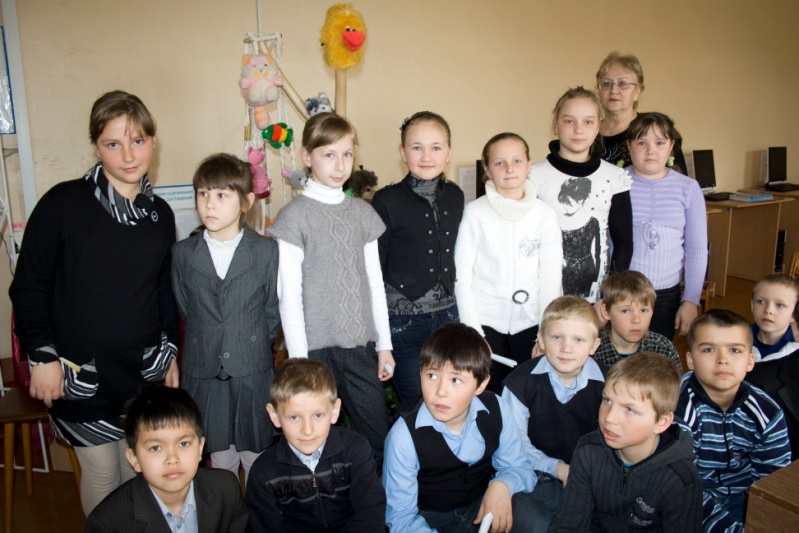 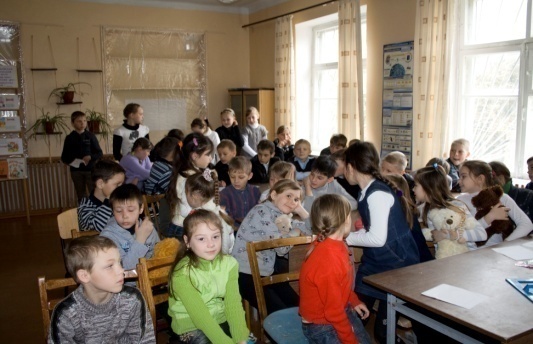 Книга  на экране
«Дорогами сказок братьев Гримм» -
литературная игра-путешествие
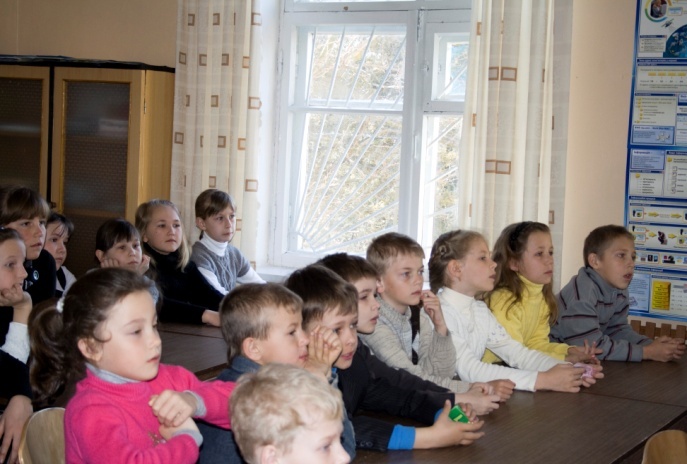 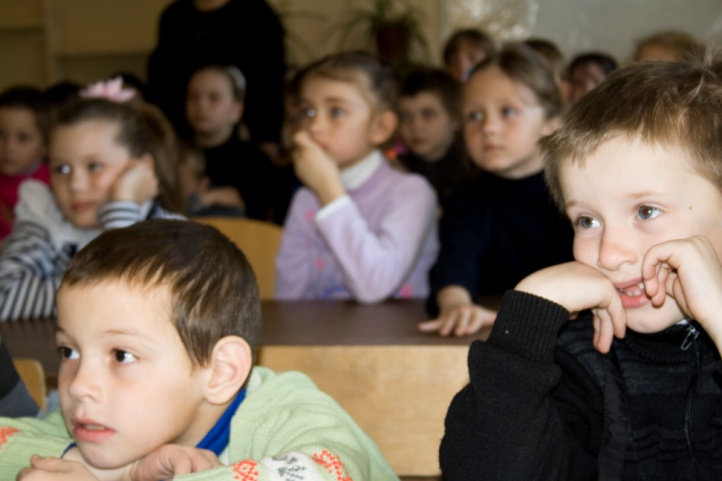 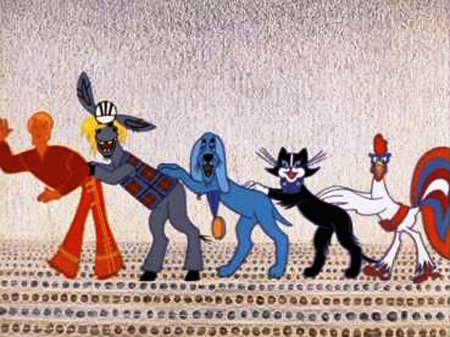 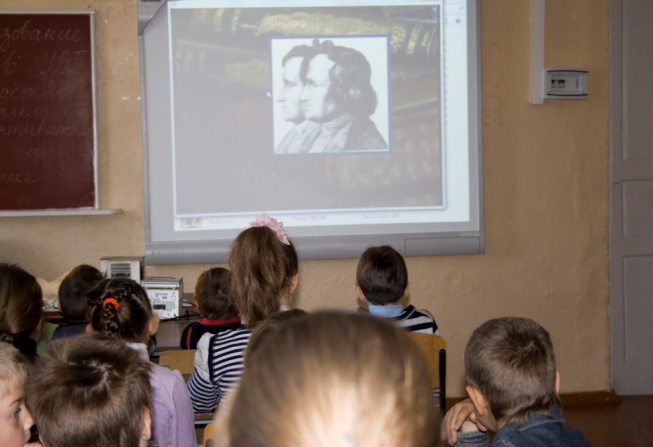 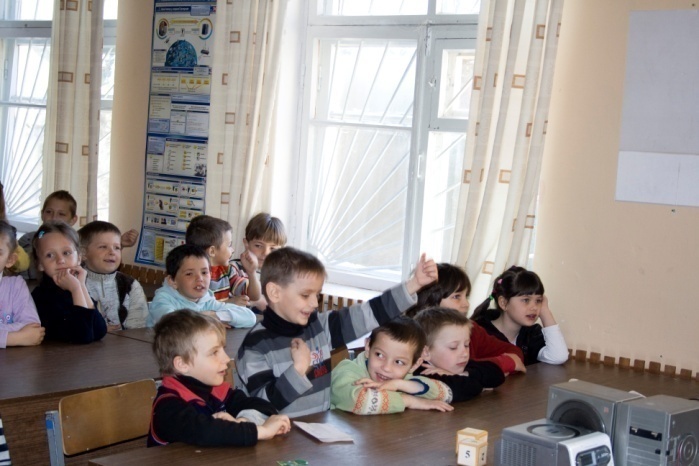 «Алые  паруса  мечты» -
литературная  гостиная
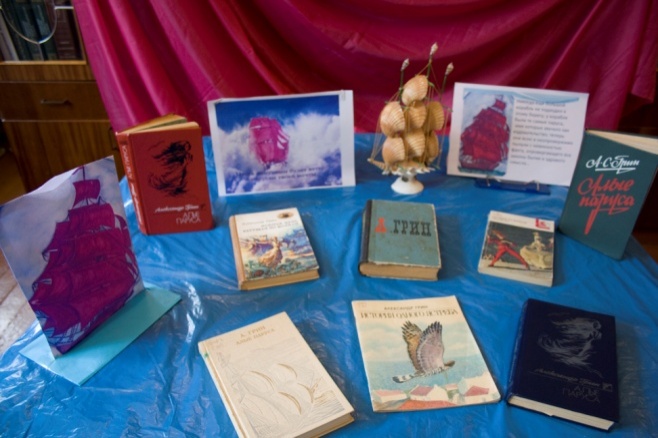 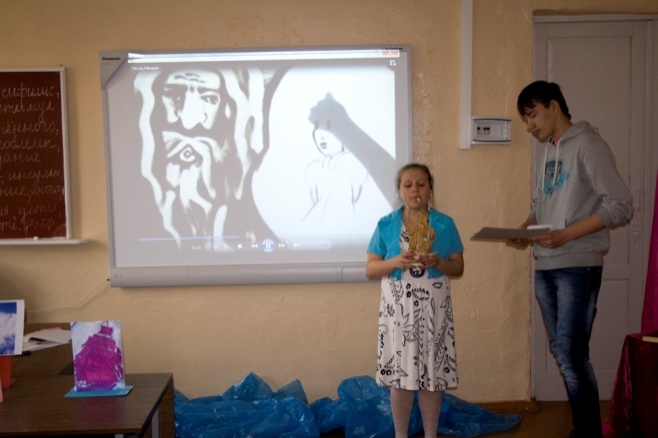 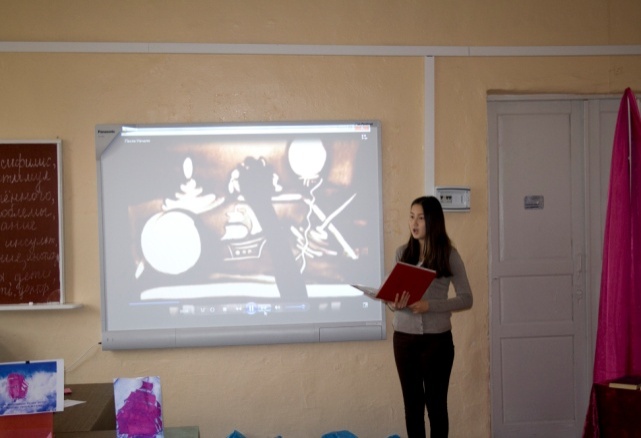 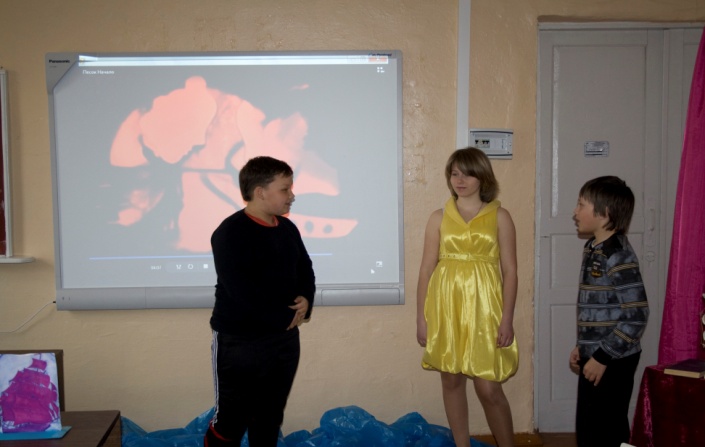 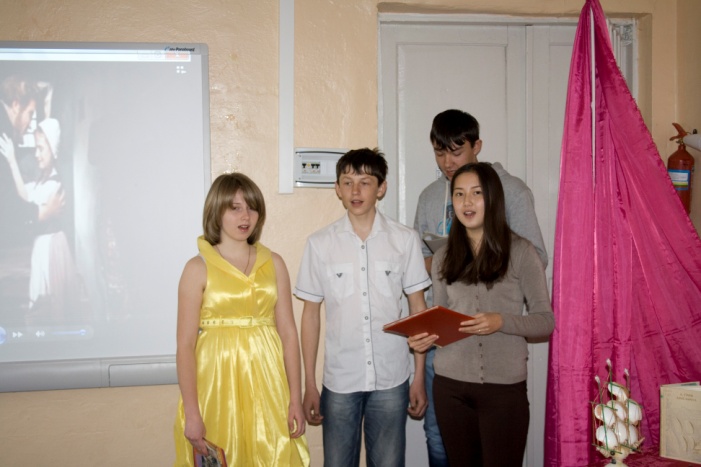 Знаменитый  Михалков
(Поэтический круиз)
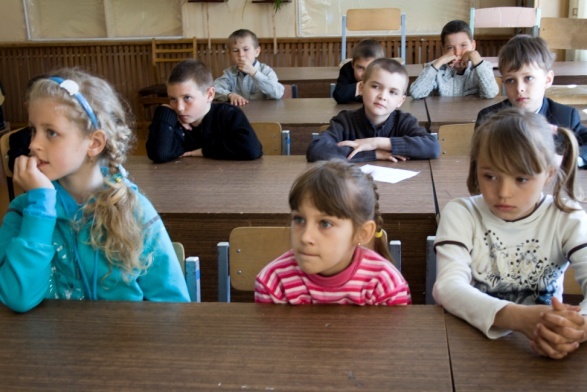 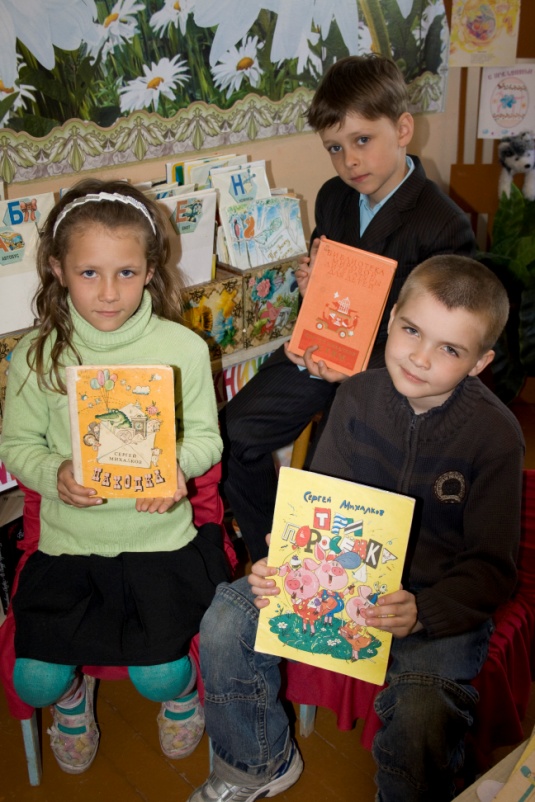 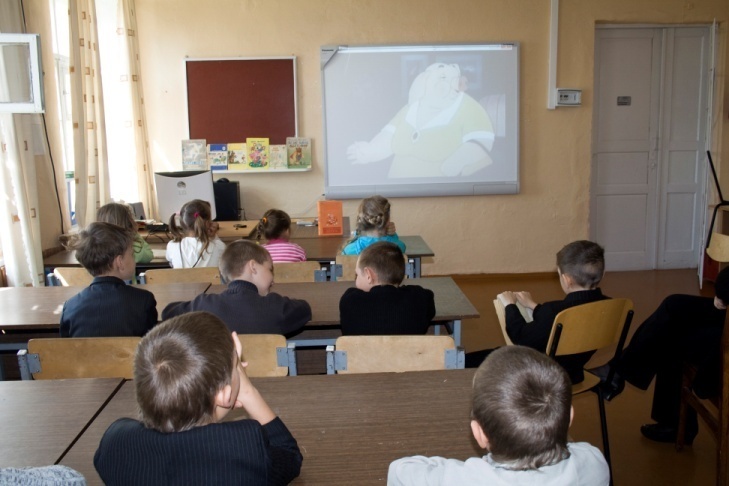 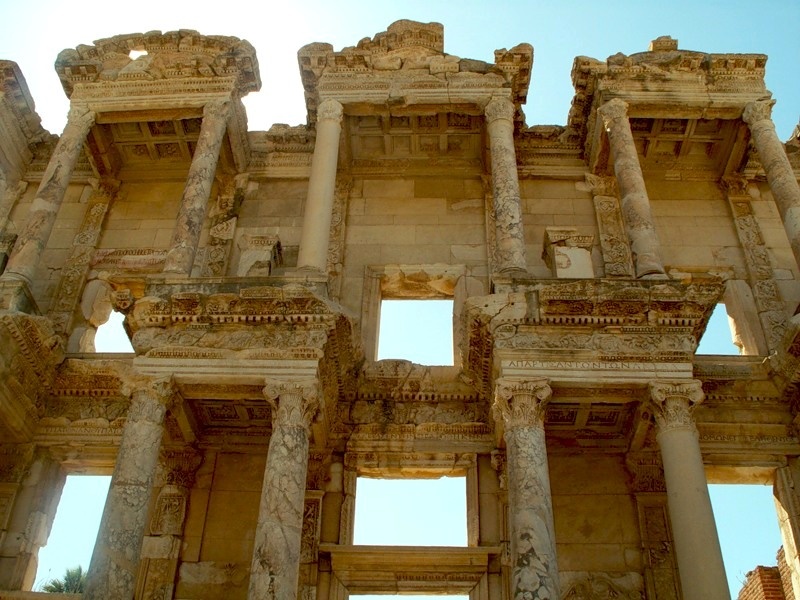 Библиотечные уроки
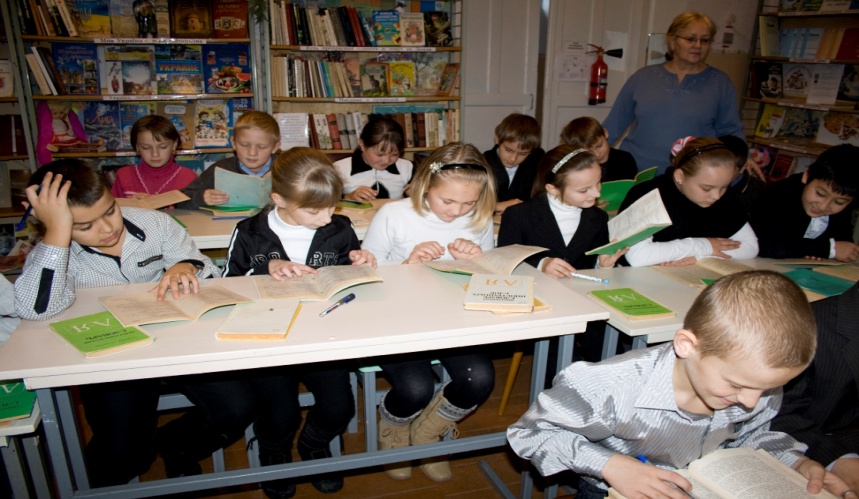 «История книги и  книгопечатания  
«Из  глубины  веков»- путешествие»
«Твои первые энциклопедии, 
словари, справочники»
«Здесь книги дом, люби его!»           (знакомство с библиотекой)
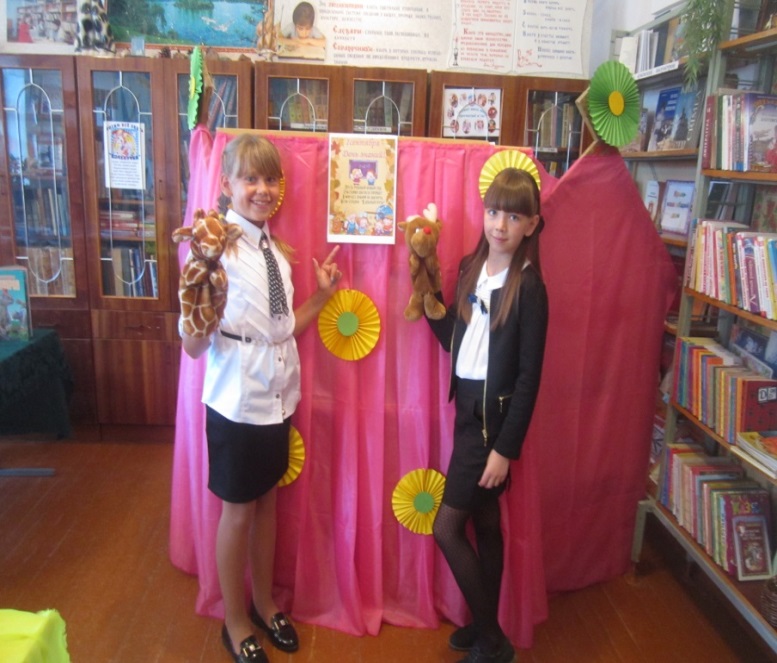 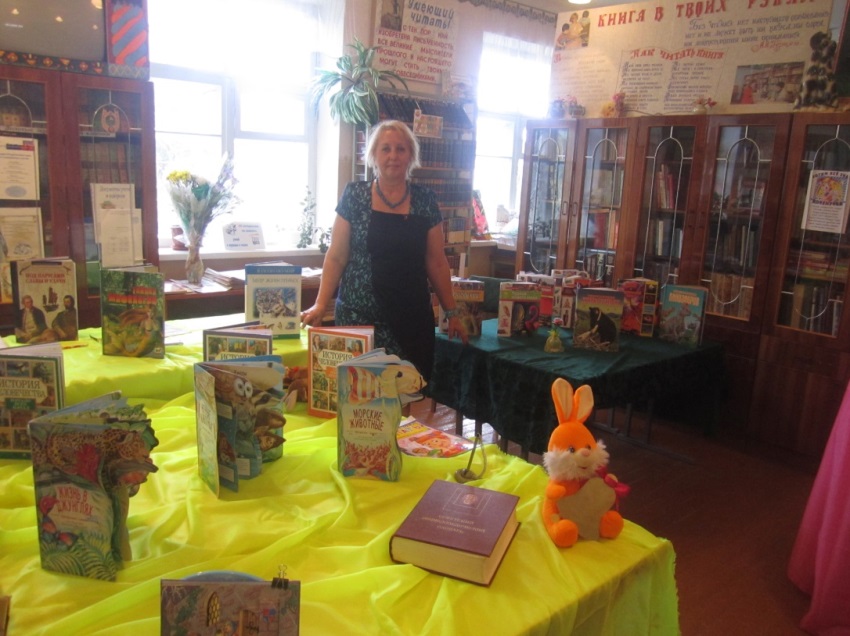 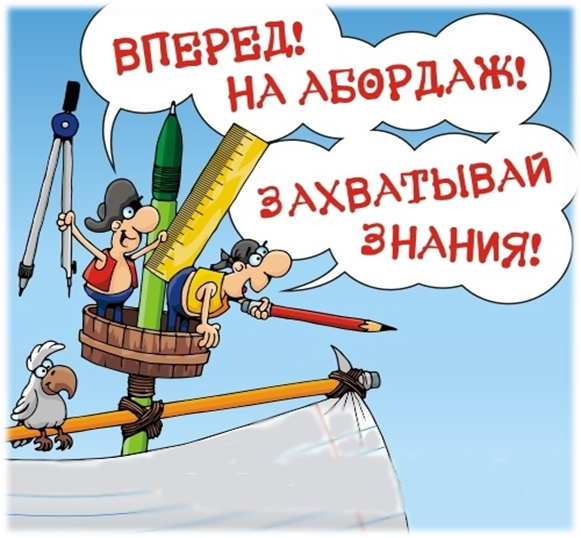 Щедрый  ДАР
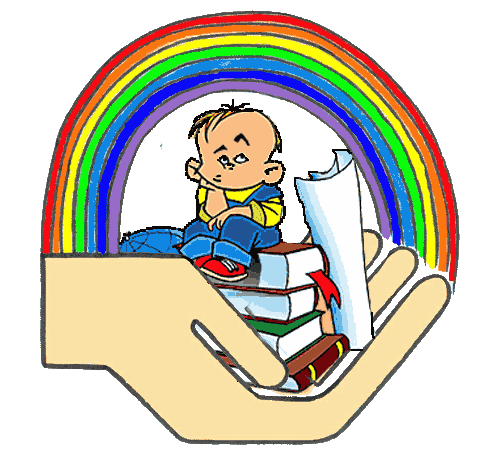 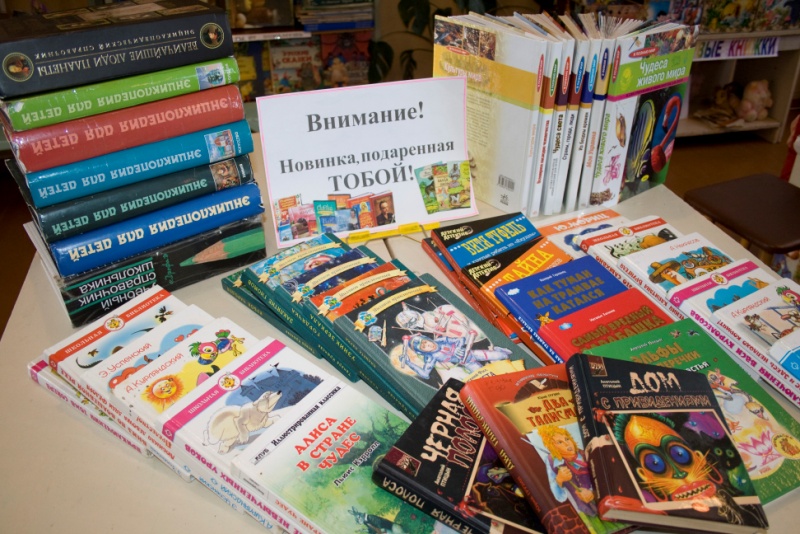 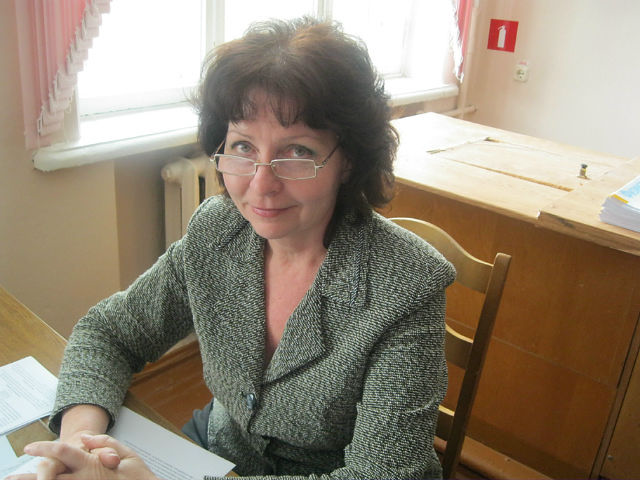 В  2011-2012 уч. году
наша библиотека получила в дар  от 
Чичулиной Л.Г. – 18 книг,
родителей -  11 книг (новых),
  115 книг (из домашних библиотек).
В  2012-2013 уч. году наша библиотека получила в дар  от Кондриковой  В.А.– 360книг,
родителей -  40книг (новых)
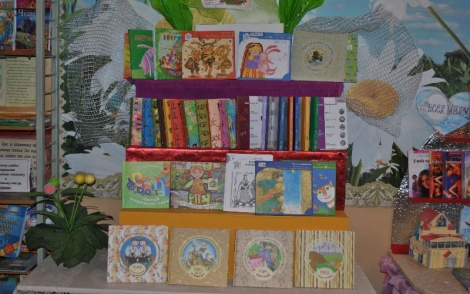 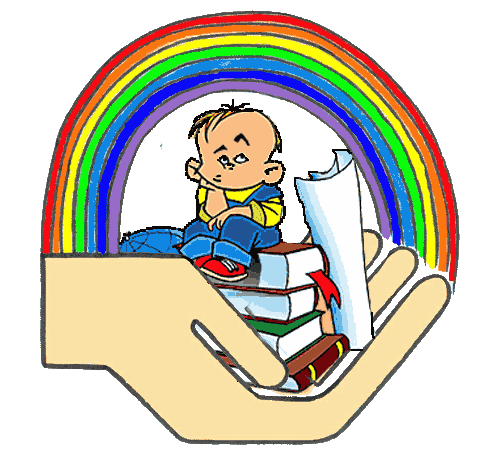 Щедрый  ДАР
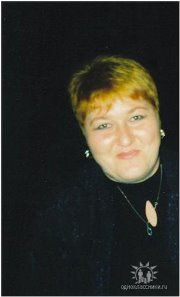 В 2014-2015 уч. году
в рамках  Международного дня дарения книг
наша библиотека получила 
в дар:
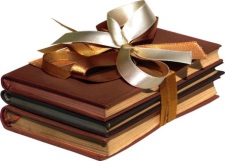 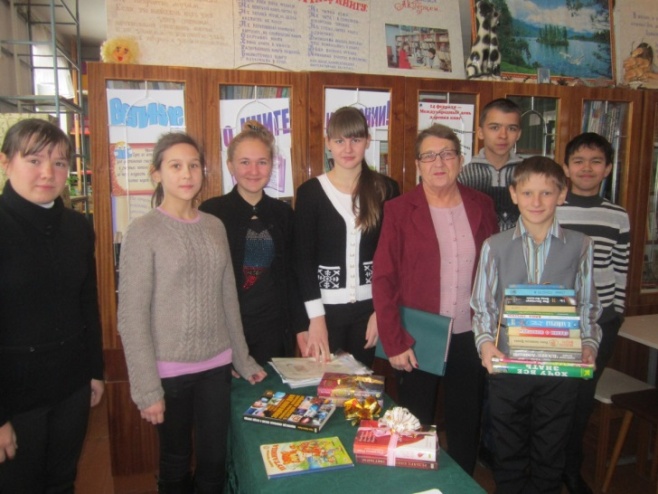 от  учащихся
 1-11классов – 42книги. 
(7 кл.-17 книг;
10кл.-7 книг...)
от Прохасько Н.С.-
               20книг
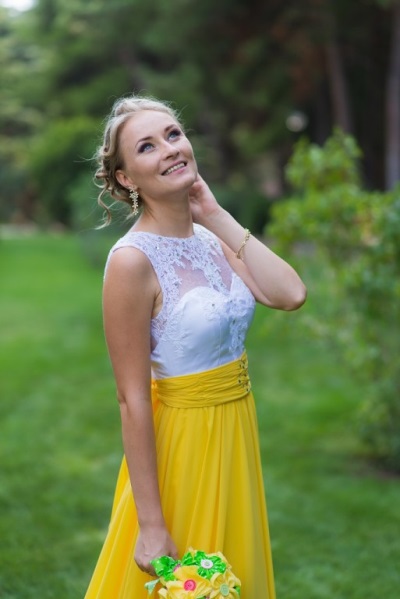 от  Николаевой И.А.-
16 книг
В  2013-2014 уч. году
наша библиотека получила
 в дар от родителей  по акции 
«В школу с книжным букетом» – 60 книг (новых)
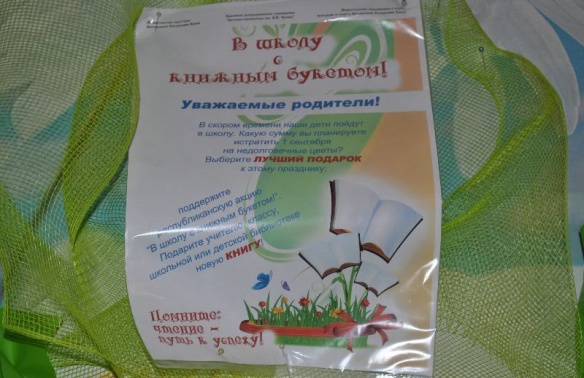 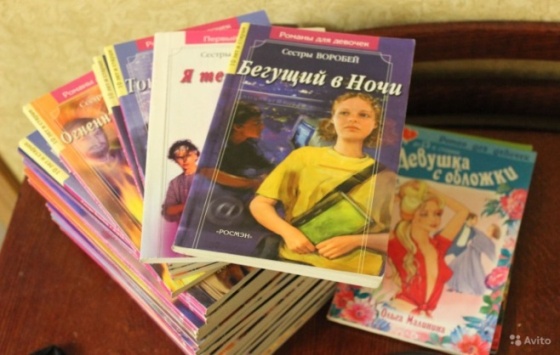